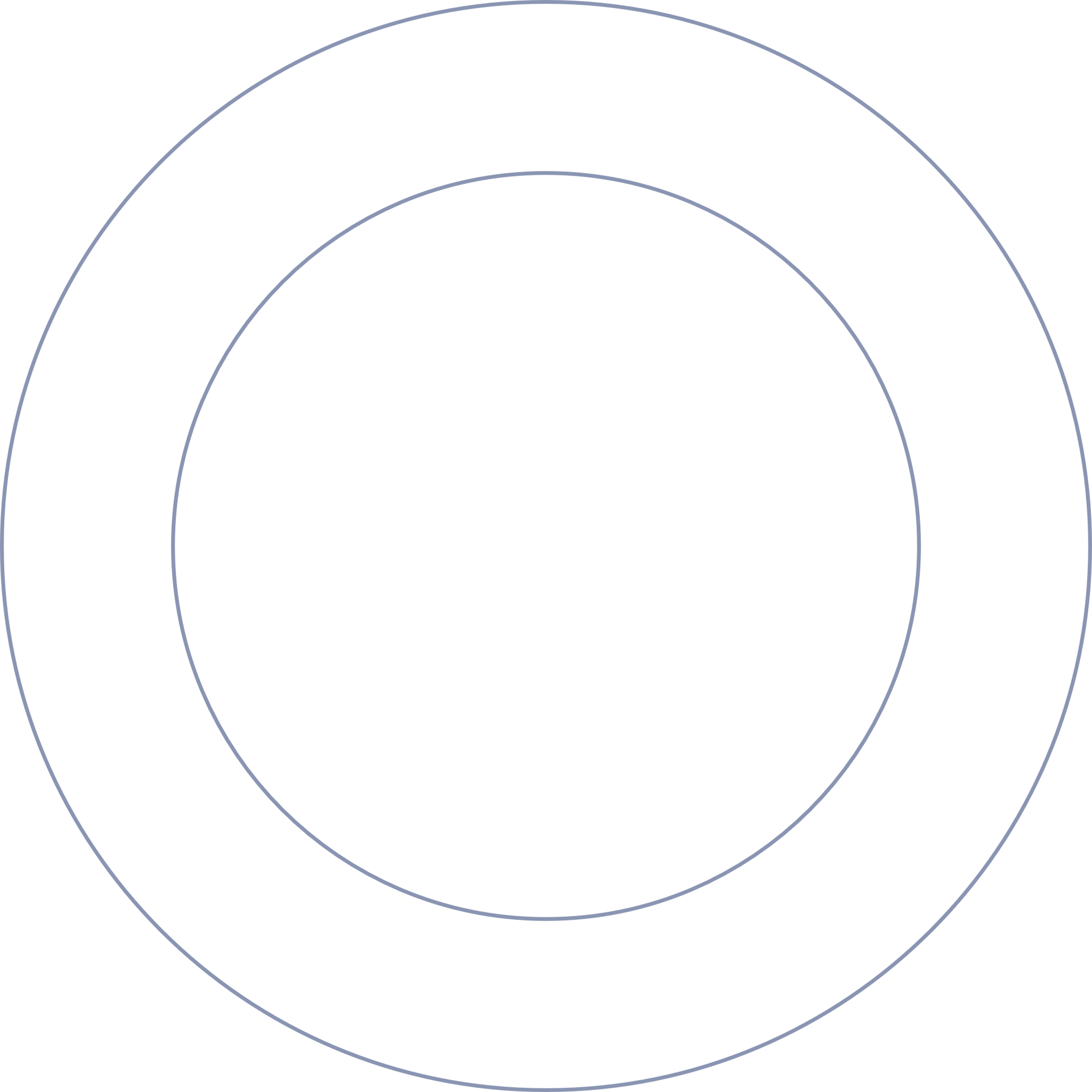 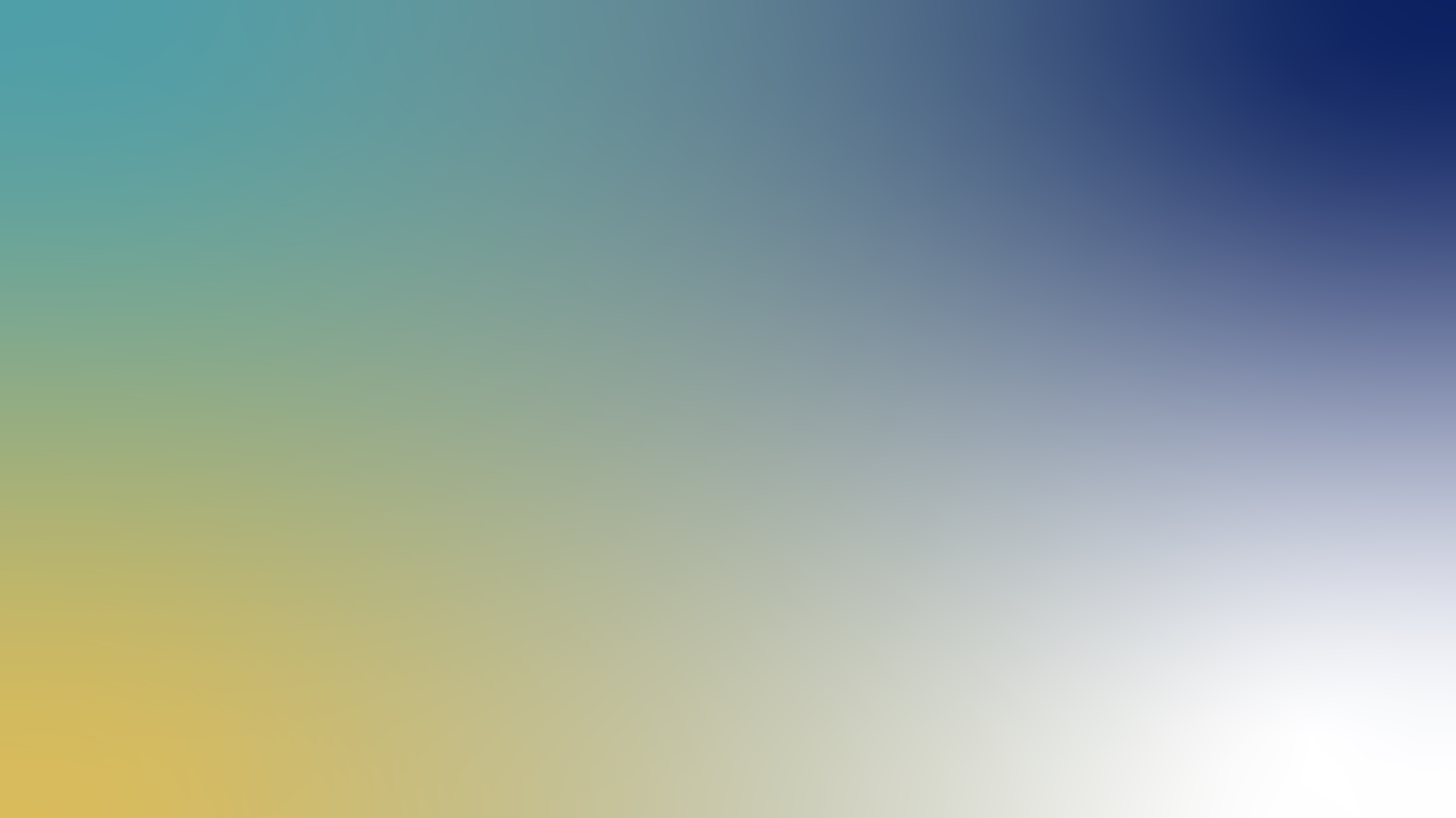 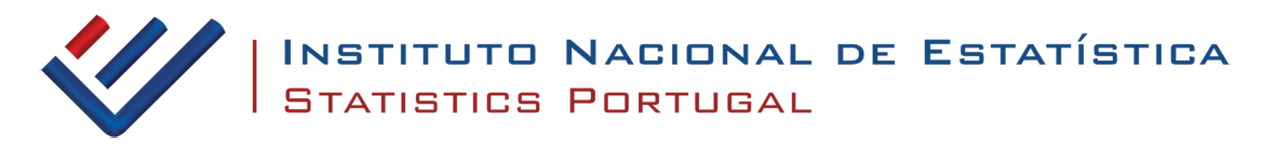 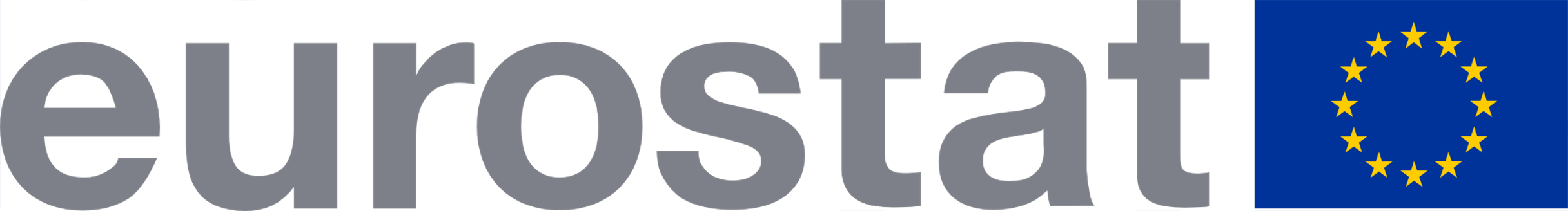 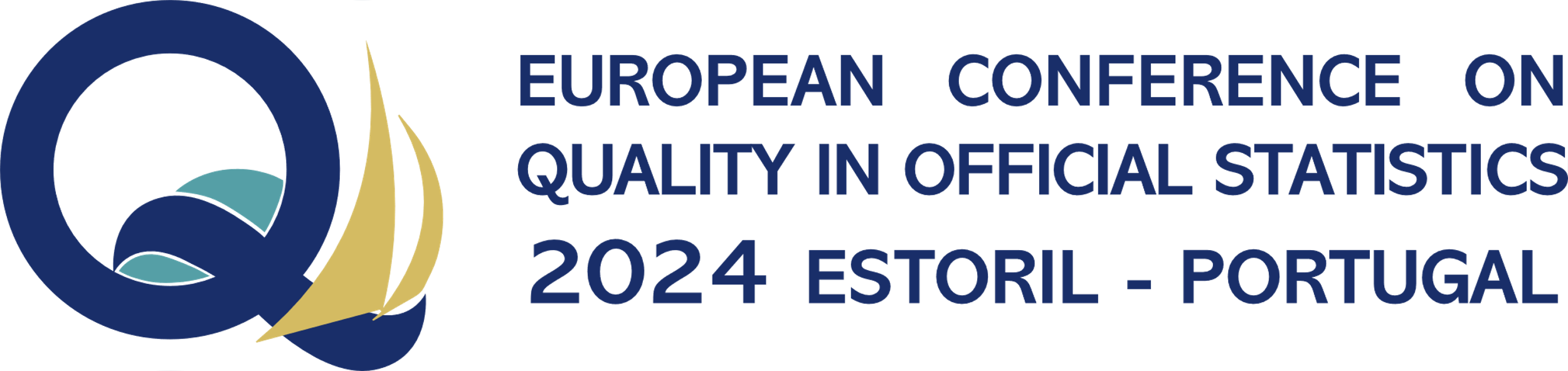 The conference is partly financed by the European Union
Timeliness and punctuality in the State Statistical Office
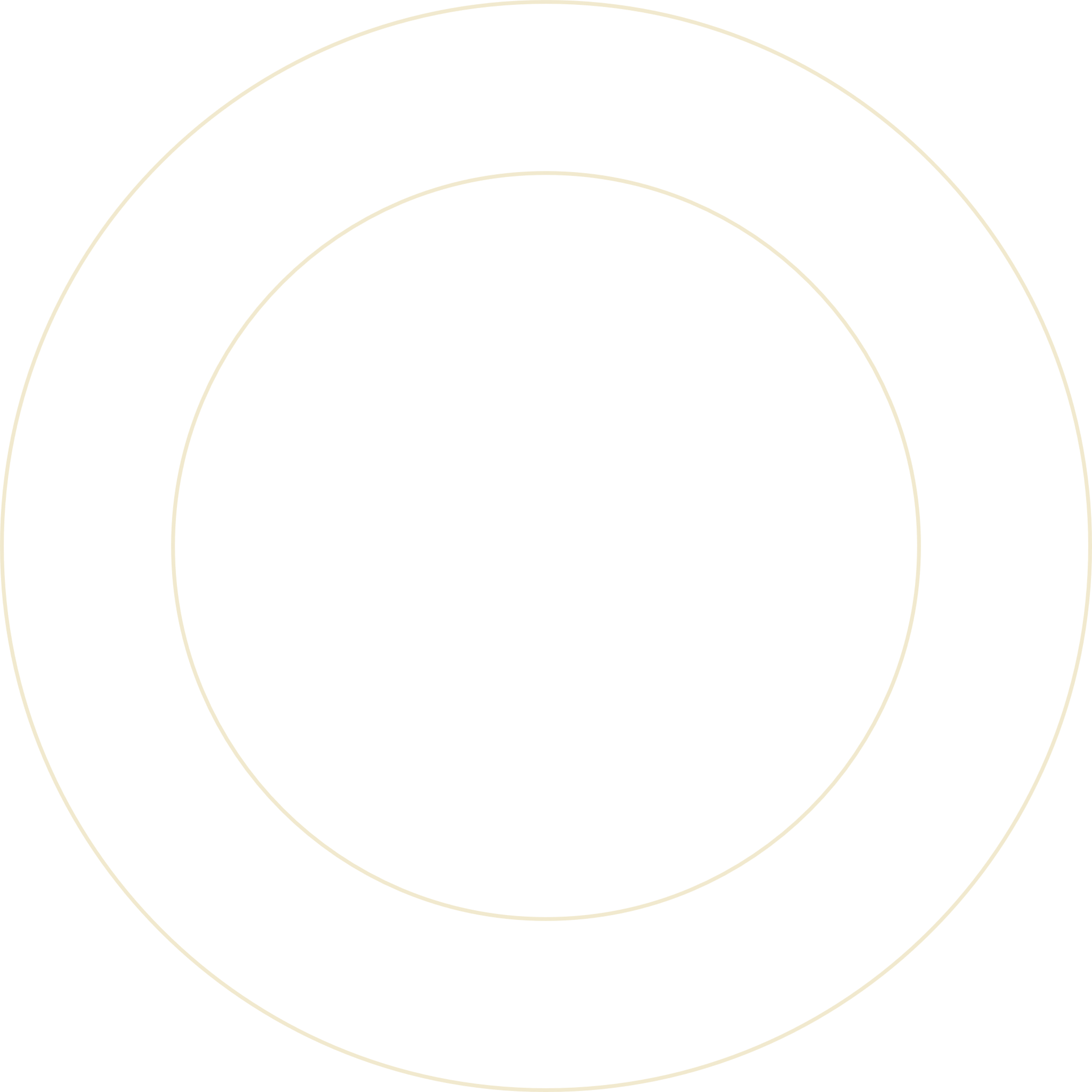 Ivan Spasovski
State Statistical Office, Republic of North Macedonia
Scope
In the calculation of the quality indicators, are included all published news releases and thematic publications of the State Statistical Office in the reference years from 2016 to 2020. Due to the Corona pandemic in 2020, we will see the impact of the pandemic and results gathered for 2020 will be commented separately.
The total average time lag to the final results in the news releases and thematic publications in the period 2016-2020 is between 213-233 days.
The smallest time lag to the final results in the news releases and thematic publications of 213 days is in 2016 and the largest of 233 days is in 2018.
The number of published news releases and thematic publications, in the period 2016-2019, ranges from 343 to 360. In 2019, that number is 360, which is an increase of 5.0% compared to 2016 and 3.4% compared to 2018.
The number of published news releases and thematic publications in 2020 is 328 and that is decrease of 8.9% compared to 2019.
The average time lag to the final results in the news releases in the period 2016-2020 ranges from-to:
34-38 days for monthly news releases,
47-57 days for quarterly news releases,
61-91 days for semi-annual news releases,
227-284 days for annual news releases and
244-392 days for multi-annual news releases.
The total average time lag to the first results in the news releases in the period 2016-2019 is between 144-156 days. The smallest time lag to the first results in the news releases of 144 days is in 2017 and the largest of 156 days is in 2019 and 2016.
The total average time lag to the first results in the news releases in 2020 is 171 days and that is an increase of 9.6% compared to 2019. 
The number of news releases with first results according to the periodicity of publication in 2016, 2017, 2018, 2019 and 2020 is:
-	3 monthly news releases,
-	2 quarterly news releases,
-	4 annual news releases and
-	2 multi-annual news releases (only in 2017).
The time lag of the publication of the final results, total and by periodicity, in 2016, 2017, 2018 and 2019 shows that the news releases were published on the planned date of publication.
The time lag of the publication of the final results in 2020 shows that the annual news releases were published after the planned date of publication.
The average time lag to the first results is 40 days for the monthly news releases and 63 days for the quarterly news releases in 2016, 2017, 2018 and 2019. For annual news releases, the average time lag to the first results, ranges between 288-290 days in the period of 2016-2019. The average time lag to the first results in 2020 is 41 days for the monthly news releases, 64 days for the quarterly news releases and 271 days for the annual news releases.
The average time lag to the first results for the multi-annual news releases is 94 days in 2017 and refers to the Census of capacities in retail trade and the Census of capacities in catering trade.
In 2016, 96.5% of the total published news releases and thematic publications were published before/on the planned publication date. In 2017, 96.9% of the total published news releases and thematic publications were published before/on the planned publication date. In 2018, 97.1% of the total published news releases and thematic publications were published before/on the planned publication. In 2019, 97.8% of the total published news releases and thematic publications were published before/on the planned publication date. In 2020, 98.8% of the total published news releases and thematic publications were published before/on the planned publication date..